Practical chicken, bacon and leek pie with shortcrust pastry
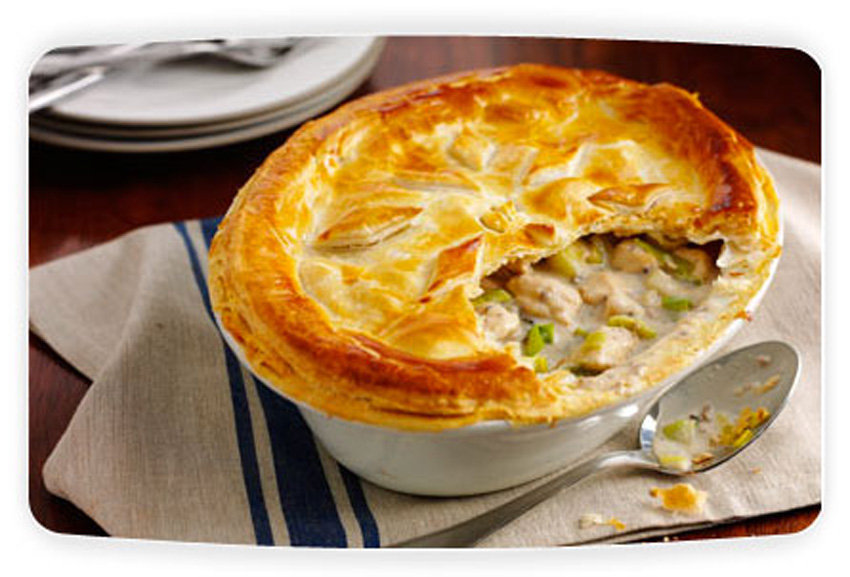 [Speaker Notes: Demonstrate pie on Wednesday. Students to take notes and write a time plan.]
Food Preparation & Nutrition - Cereals
Once you have finished cooking and I have checked your utensils, please get out text books and answer  the following questions (you must write the questions out first):

What is the name of the field that rice is grown in?

Rice is a staple food in which countries?

Describe the primary processing of rice using the following terms, threshing, screening, drying, cleaning and grading.

What is removed from brown rice to make it white rice?

List 3 varieties of rice.

What is the name of rice most often used to make risotto?

Give 5 examples of products obtained from the secondary processing of rice.

What is Beri beri?